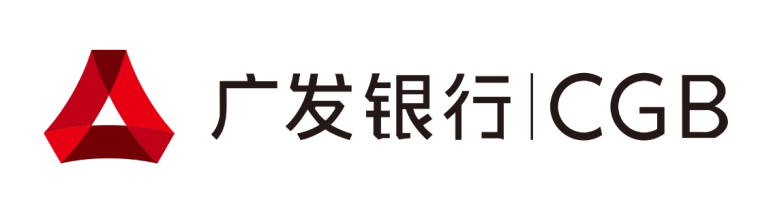 广发银行工作总结汇报
GUANGDONG DEVELOPMENT BANK WORK SUMMARY REPORT
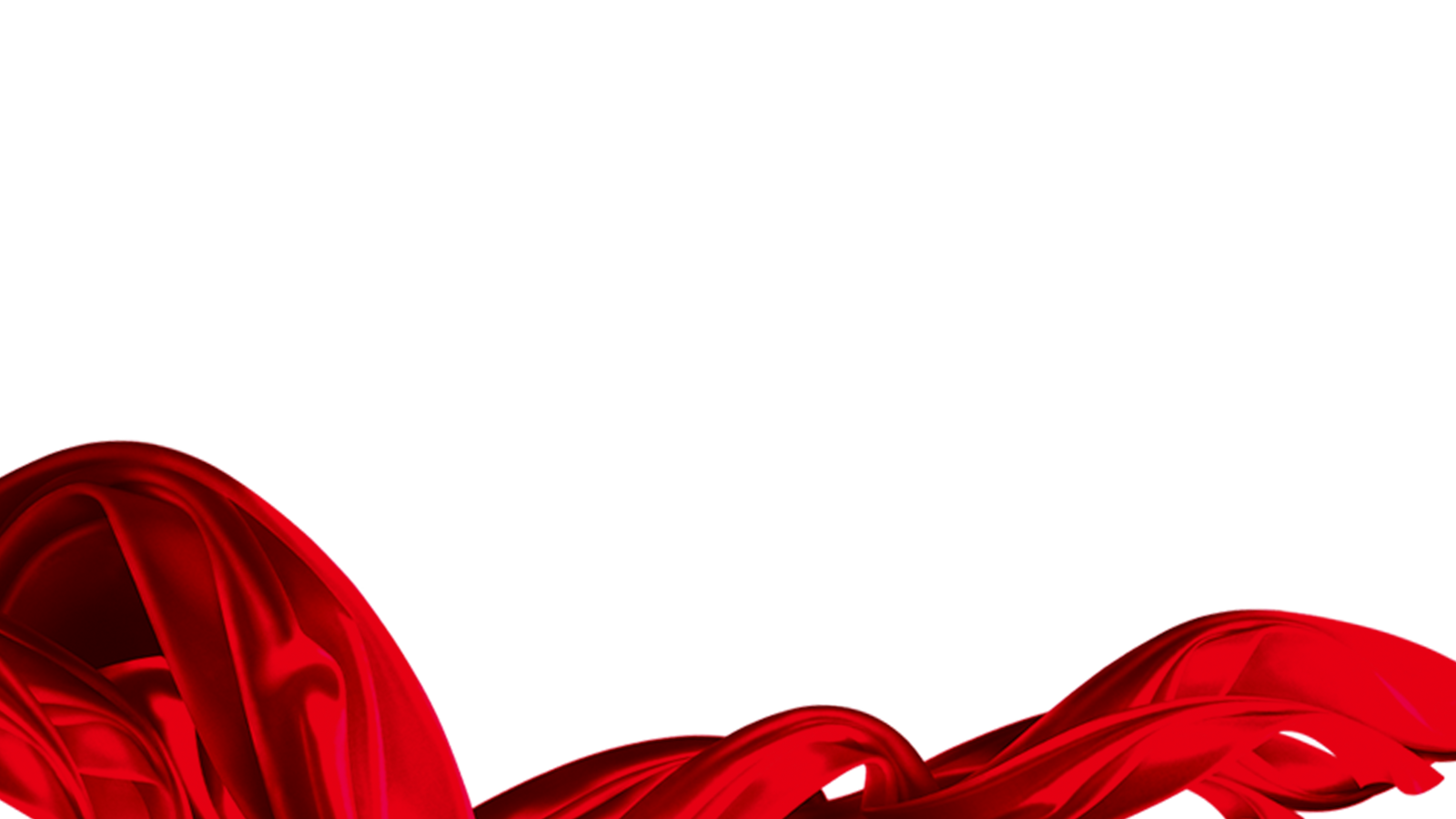 目录
01
02
03
04
05
年度工作概述
工作完成情况
成功项目展示
工作存在不足
明年工作计划
Contents
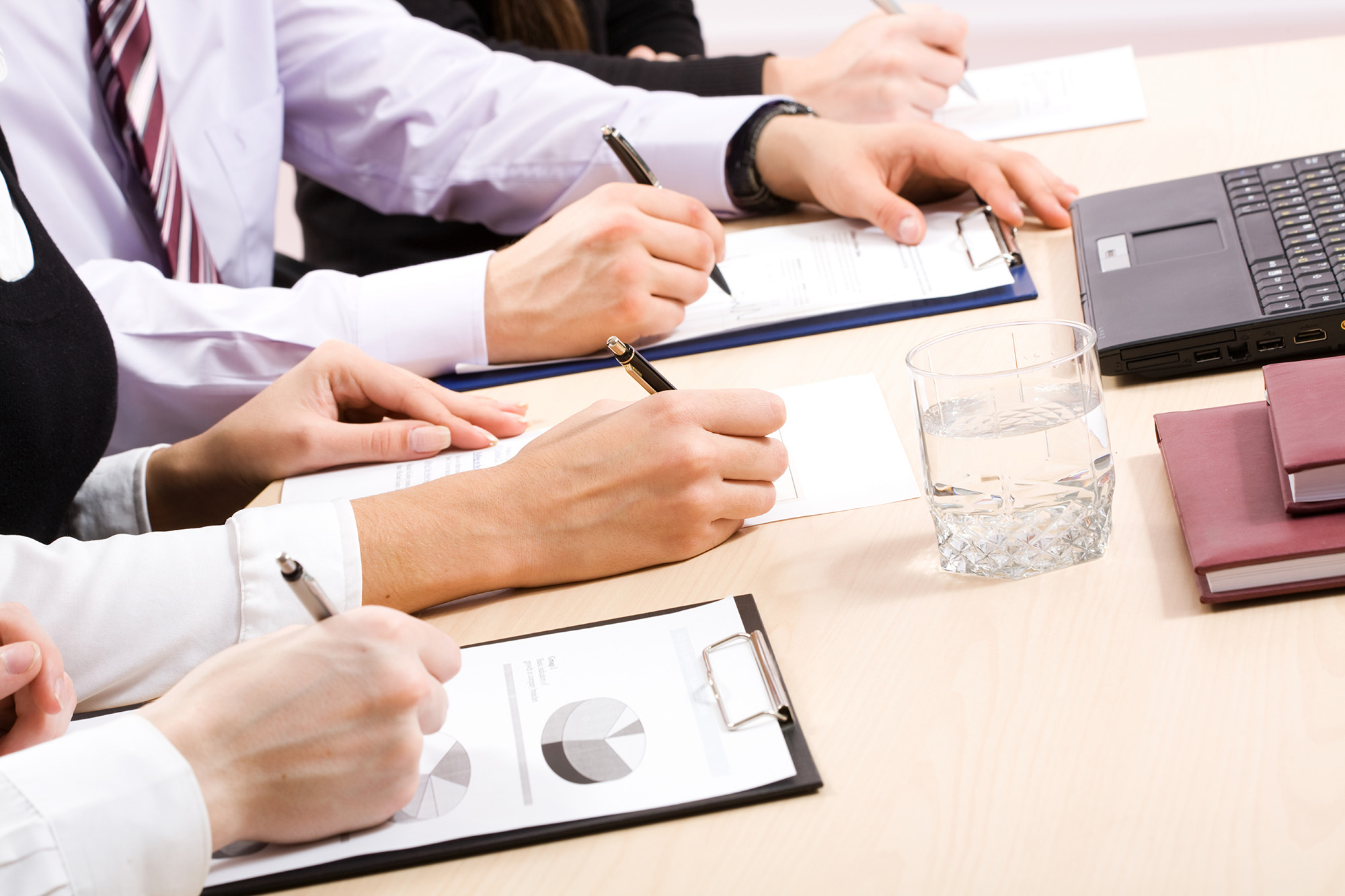 第一部分
点击添加标题文字
√ 工作前言
√ 工作回顾
√ 工作计划
√ 工作团队
√ 工作进度
√ 去年相比
PART 01
点击请替换文字内容
直接复制你的内容到此
直接复制你的内容到此
请替换文字内容，修改文字内容，也可以直接复制你的内容到此。请替换文字内容，修改文字内容，也可以直接复制你的内容到此。请替换文字内容，修改文字内容，也可以直接复制你的内容到此。请替换文字内容，修改文字内容，也可以直接复制你的内容到此。请替换文字内容，修改文字内容，也可以直接复制你的内容到此。请替换文字内容，修改文字内容，也可以直接复制你的内容到此。
请替换文字内容，修改文字内容，也可以直接复制你的内容到此。请替换文字内容，修改文字内容，也可以直接复制你的内容到此。请替换文字内容，修改文字内容，也可以直接复制你的内容到此。请替换文字内容，修改文字内容，也可以直接复制你的内容到此。请替换文字内容，修改文字内容，也可以直接复制你的内容到此。请替换文字内容，修改文字内容，也可以直接复制你的内容到此。
点击请替换文字内容
List Your Offer
Collect Data
Compare Result
Implement Your Finding
Delorem ipme koler sit deniaos anatus daname loverna done dimasa quoslaandinam sant
salm ma dolore.
Delorem ipme koler sit deniaos anatus daname loverna done dimasa quoslaandinam sant
salm ma dolore.
Delorem ipme koler sit deniaos anatus daname loverna done dimasa quoslaandinam sant
salm ma dolore.
Delorem ipme koler sit deniaos anatus daname loverna done dimasa quoslaandinam sant
salm ma dolore.
点击请替换文字内容
Disversification
Product Development
Market Penetration
Market Development
Porem ipsum dolor sit amet, cot adipicing elit. Sed imperun velit laoreet facilisisan raesent dala encari rinadewnita
Porem ipsum dolor sit amet, cot adipicing elit. Sed imperun velit laoreet facilisisan raesent dala encari rinadewnita
Porem ipsum dolor sit amet, cot adipicing elit. Sed imperun velit laoreet facilisisan raesent dala encari rinadewnita
Porem ipsum dolor sit amet, cot adipicing elit. Sed imperun velit laoreet facilisisan raesent dala encari rinadewnita
点击请替换文字内容
Data Analysis
There are many variations of Lorem Ipsum available, but the majority have suffered  There are many variations of LoremIpsum available
Mobile Apps
There are many variations of Lorem Ipsum available, but the majority have suffered  There are many variations of LoremIpsum available
Web Design
There are many variations of Lorem Ipsum available, but the majority have suffered  There are many variations of LoremIpsum available,
Management
There are many variations of Lorem Ipsum available, but the majority have suffered  There are many variations of Lorem Ipsum available
点击请替换文字内容
请替换文字内容，修改文字内容，也可以直接复制你的内容到此。请替换文字内容，修改文字内容，也可以直接复制你的内容到此。请替换文字内容，修改文字内容，也可以直接复制你的内容到此。请替换文字内容，修改文字内容，也可以直接复制你的内容到此。请替换文字内容，修改文字内容，也可以直接复制你的内容到此。请替换文字内容，修改文字内容，也可以直接复制你的内容到此。请替换文字内容，修改文字内容，也可以直接复制你的内容到此。请替换文字内容，修改文字内容，也可以直接复制你的内容到此。
点击请替换文字内容
ADD RELATED TITLE WORDS
请替换文字内容，修改文字内容，也可以直接复制你的内容到此。请替换文字内容，修改文字内容，也可以直接复制你的内容到此。请替换文字内容，修改文字内容，也可以直接复制你的内容到此。请替换文字内容，修改文字内容，也可以直接复制你的内容到此。请替换文字内容，修改文字内容，也可以直接复制你的内容到此。请替换文字内容，修改文字内容，也可以直接复制你的内容到此。请替换文字内容，修改文字内容，也可以直接复制你的内容到此。请替换文字内容，修改文字内容，也可以直接复制你的内容到此。请替换文字内容，修改文字内容，也可以直接复制你的内容到此。请替换文字内容，修改文字内容，也可以直接复制你的内容到此。
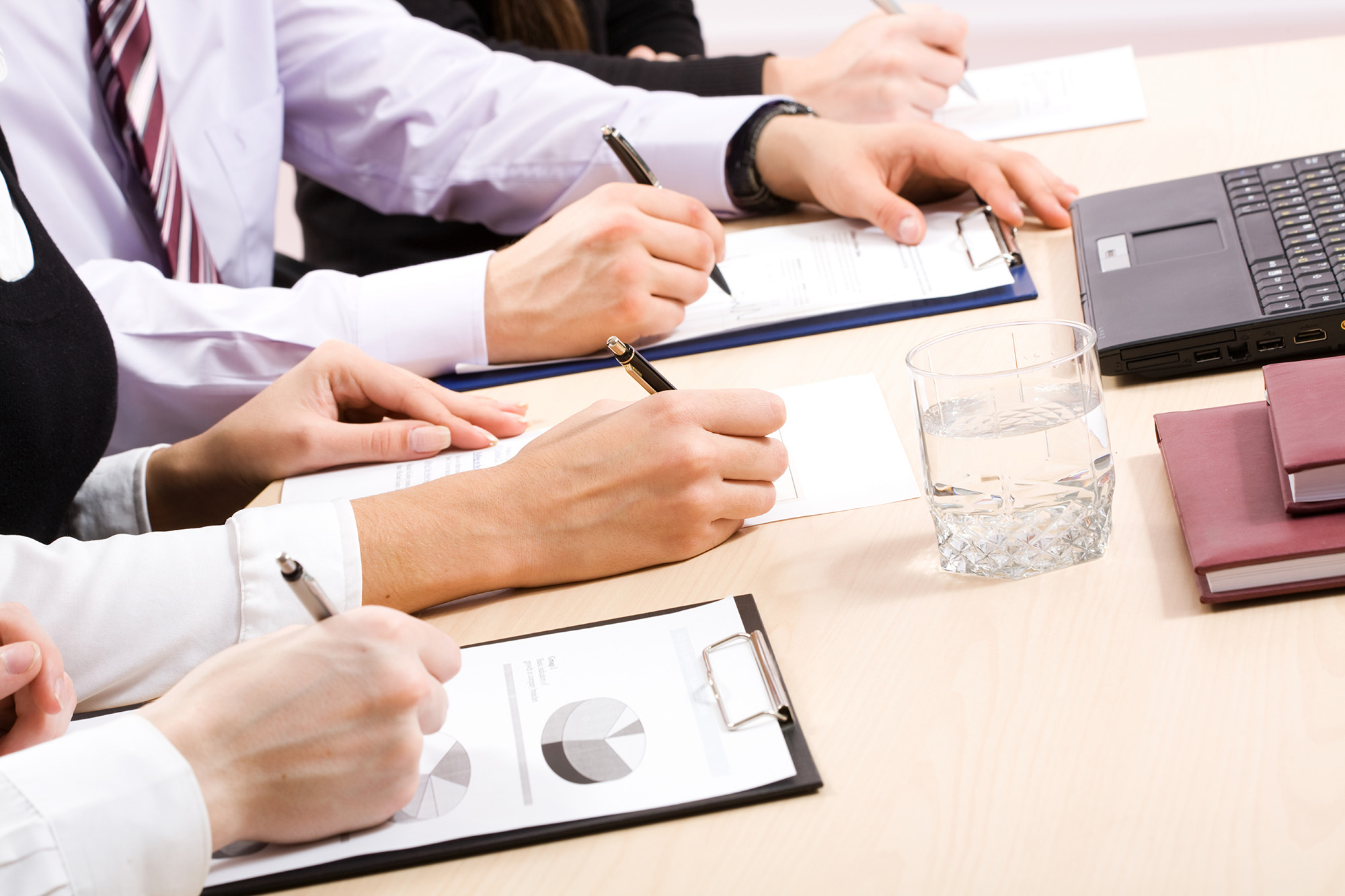 第二部分
点击添加标题文字
√ 工作前言
√ 工作回顾
√ 工作计划
√ 工作团队
√ 工作进度
√ 去年相比
PART 01
点击请替换文字内容
Asessment
Product Services
Mission Statment
Researching
Planning
Dorum ipser kolar sit amet pot edipeping elik red imperun palit paorut dacilasir caeten.
Dorum ipser kolar sit amet pot edipeping elik red imperun palit paorut dacilasir caeten.
Dorum ipser kolar sit amet pot edipeping elik red imperun palit paorut dacilasir caeten.
Dorum ipser kolar sit amet pot edipeping elik red imperun palit paorut dacilasir caeten.
Dorum ipser kolar sit amet pot edipeping elik red imperun palit paorut dacilasir caeten.
点击请替换文字内容
Social media 4
Social media 1
Social media 2
Social media 3
Social media 5
Loem ipsum dolor amet cnsectetur aiscing elit Seddiet tincidunt velitama.
Loem ipsum dolor amet cnsectetur aiscing elit Seddiet tincidunt velitama.
Loem ipsum dolor amet cnsectetur aiscing elit Seddiet tincidunt velitama.
Loem ipsum dolor amet cnsectetur aiscing elit Seddiet tincidunt velitama.
Loem ipsum dolor amet cnsectetur aiscing elit Seddiet tincidunt velitama.
18M USER
14M USER
15M USER
13M USER
16M USER
点击请替换文字内容
Asset Allocation
Chaos Theory
Qualitative Analysis
Momentum Investing
Lorem ipsum dolor sit met,nsectetur dipisc ing elit. Edimprdiet tinci
duntvelitlaoreet acilisis.
Lorem ipsum dolor sit met,nsectetur dipisc ing elit. Edimprdiet tinci
duntvelitlaoreet acilisis.
Lorem ipsum dolor sit met,nsectetur dipisc ing elit. Edimprdiet tinci
duntvelitlaoreet acilisis.
Lorem ipsum dolor sit met,nsectetur dipisc ing elit. Edimprdiet tinci
duntvelitlaoreet acilisis.
点击请替换文字内容
直接复制你的内容到此
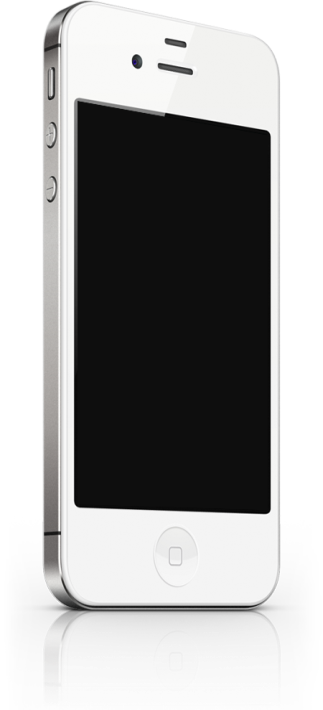 请替换文字内容，修改文字内容，也可以直接复制你的内容到此。请替换文字内容，修改文字内容，也可以直接复制你的内容到此。请替换文字内容，修改文字内容，也可以直接复制你的内容到此。请替换文字内容，修改文字内容，也可以直接复制你的内容到此。请替换文字内容，修改文字内容，也可以直接复制你的内容到此。请替换文字内容，修改文字内容，也可以直接复制你的内容到此。
请替换文字内容，修改文字内容，也可以直接复制你的内容到此。请替换文字内容，修改文字内容，也可以直接复制你的内容到此。
请替换文字内容，修改文字内容，也可以直接复制你的内容到此。请替换文字内容，修改文字内容，也可以直接复制你的内容到此。
请替换文字内容，修改文字内容，也可以直接复制你的内容到此。请替换文字内容，修改文字内容，也可以直接复制你的内容到此。
请替换文字内容，修改文字内容，也可以直接复制你的内容到此。请替换文字内容，修改文字内容，也可以直接复制你的内容到此。
点击请替换文字内容
直接复制你的内容到此

请替换文字内容，修改文字内容，也可以直接复制你的内容到此。请替换文字内容，修改文字内容，也可以直接复制你的内容到此。请替换文字内容，修改文字内容，也可以直接复制你的内容到此。请替换文字内容，修改文字内容，也可以直接复制你的内容到此。请替换文字内容，修改文字内容，也可以直接复制你的内容到此。请替换文字内容，修改文字内容，也可以直接复制你的内容到此。请替换文字内容，修改文字内容，也可以直接复制你的内容到此。请替换文字内容，修改文字内容，也可以直接复制你的内容到此。请替换文字内容，修改文字内容，也可以直接复制你的内容到此。请替换文字内容，修改文字内容，也可以直接复制你的内容到此。
请替换文字内容，修改文字内容，也可以直接复制你的内容到此。请替换文字内容，修改文字内容，也可以直接复制你的内容到此。
直接复制你的内容到此
请替换文字内容，修改文字内容，也可以直接复制你的内容到此。请替换文字内容，修改文字内容，也可以直接复制你的内容到此。
01
请替换文字内容，修改文字内容，也可以直接复制你的内容到此。请替换文字内容，修改文字内容，也可以直接复制你的内容到此。
02
请替换文字内容，修改文字内容，也可以直接复制你的内容到此。请替换文字内容，修改文字内容，也可以直接复制你的内容到此。
03
请替换文字内容，修改文字内容，也可以直接复制你的内容到此。请替换文字内容，修改文字内容，也可以直接复制你的内容到此。
04
请替换文字内容，修改文字内容，也可以直接复制你的内容到此。请替换文字内容，修改文字内容，也可以直接复制你的内容到此。
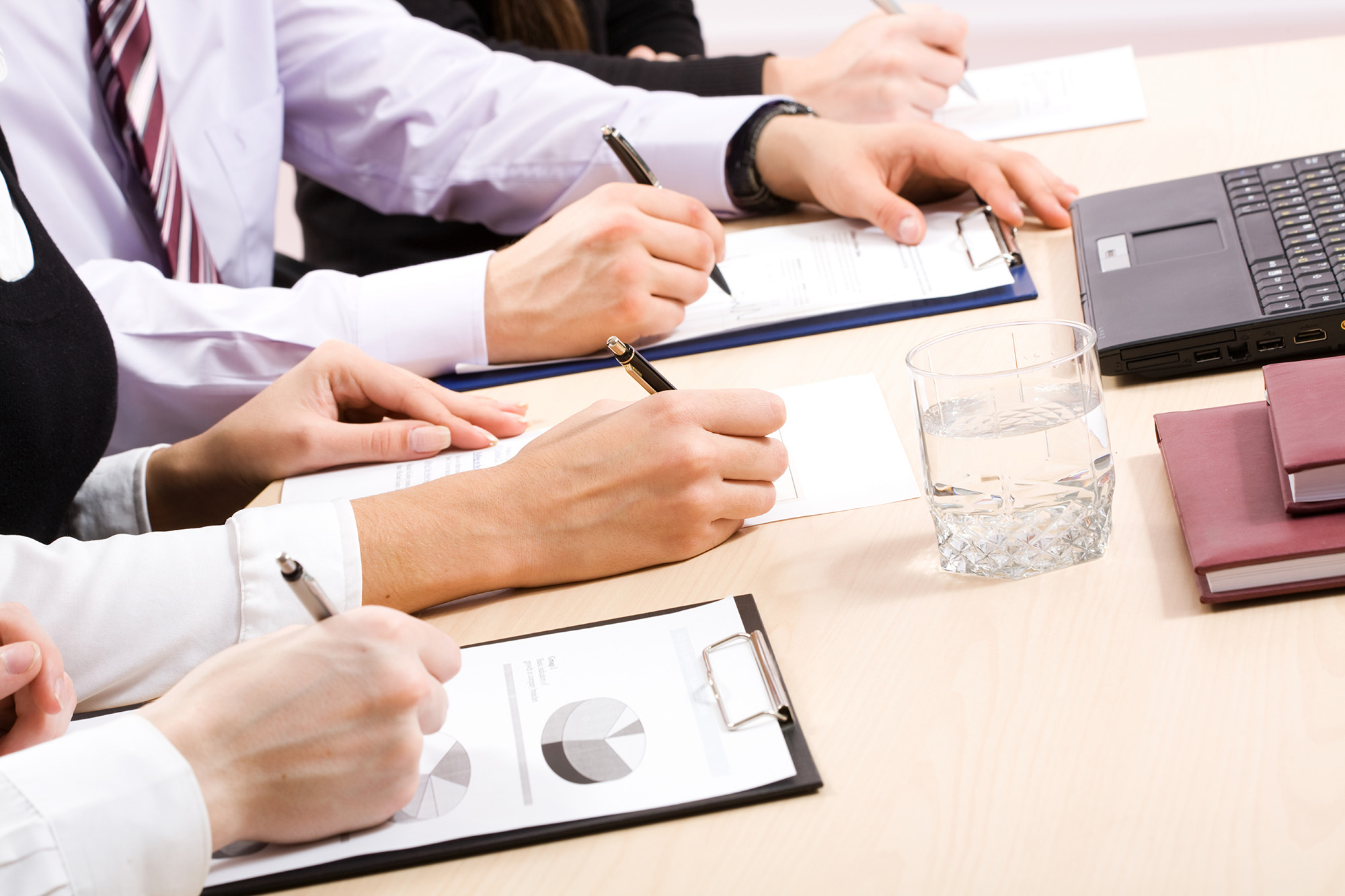 第三部分
点击添加标题文字
√ 工作前言
√ 工作回顾
√ 工作计划
√ 工作团队
√ 工作进度
√ 去年相比
PART 01
点击请替换文字内容
Measure
Improve
Plan
Loem ipsum dolor sit amet cnsectetur adipiscing elit Seddiet tincidunt velit
Loem ipsum dolor sit amet cnsectetur adipiscing elit Seddiet tincidunt velit
Loem ipsum dolor sit amet cnsectetur adipiscing elit Seddiet tincidunt velit
点击请替换文字内容
Title Goes Here
There are many variations of the a passages lorem ipsum available but the majority have suffered  of the alteration  in some form  The humour There are many variations of the a passages lorem ipsum available but the majority have suffered  of the alteration  in some but the majority have suffered  of the alteration  in some form  Theof the humour
Title Goes Here
点击请替换文字内容
Business Service
Innovation
Building
Organising
Development
Advertising
点击请替换文字内容
Graphic Design
Photography
Infographics
Printing
Deloorem ipsume koler sit denimaos anatebus daname loverana donWre dimasa quosdalamsandinam sant
salam maka dolore.
Deloorem ipsume koler sit denimaos anatebus daname loverana donWre dimasa quosdalamsandinam sant
salam maka dolore.
Deloorem ipsume koler sit denimaos anatebus daname loverana donWre dimasa quosdalamsandinam sant
salam maka dolore.
Deloorem ipsume koler sit denimaos anatebus daname loverana donWre dimasa quosdalamsandinam sant
salam maka dolore.
点击请替换文字内容
点击请替换文字内容
ADD RELATED TITLE WORDS
请替换文字内容，修改文字内容，也可以直接复制你的内容到此。修改文字内容，也可以直接复制你的内容到此。请替换文字内容，修改文字内容，也可以直接复制你的内容到此。请替换文字内容，修改文字内容，也可以直接复制你的内容到此。修改文字内容，也可以直接复制你的内容到此。请替换文字内容，修改文字内容，也可以直接复制你的内容到此。请替换文字内容，修改文字内容，也可以直接复制你的内容到此。修改文字内容，也可以直接复制你的内容到此。请替换文字内容，修改文字内容，也可以直接复制你的内容到此。
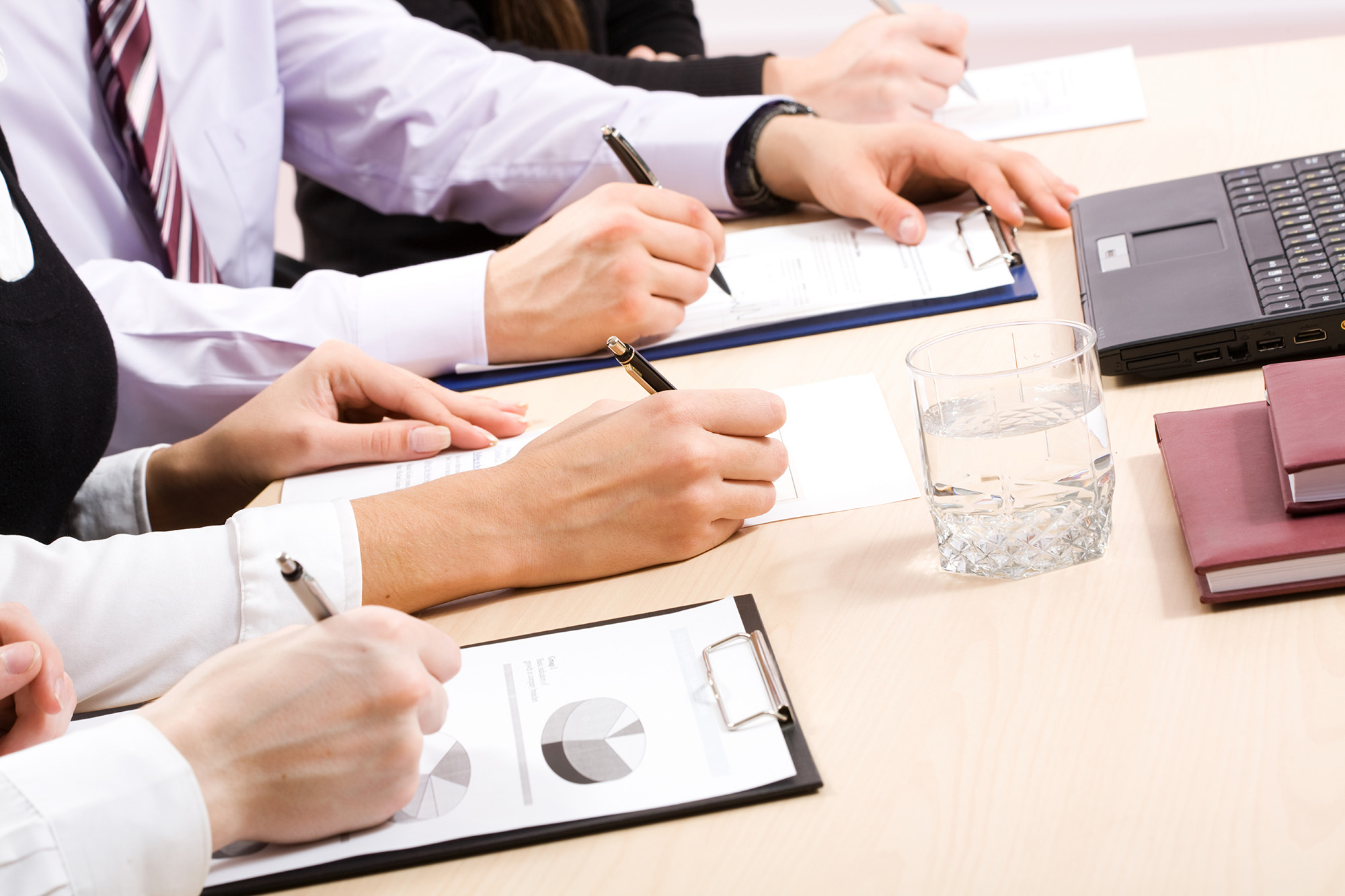 第四部分
点击添加标题文字
√ 工作前言
√ 工作回顾
√ 工作计划
√ 工作团队
√ 工作进度
√ 去年相比
PART 01
点击请替换文字内容
100%
90%
80%
70%
60%
50%
Income 01
Income 02
Income 03
Income 04
Income 05
Income 06
2012
2013
2010
2011
2014
2015
$980.000
$910.000
$710.000
$850.000
$380.000
$790.000
点击请替换文字内容
Culture
Quality
Reward
Staff
Motivation
Training
Porem ipsum dolor sit amet, cot adipicing elit. Sed imperun velit laoreet facilisisan raesent dala encari
Porem ipsum dolor sit amet, cot adipicing elit. Sed imperun velit laoreet facilisisan raesent dala encari
Porem ipsum dolor sit amet, cot adipicing elit. Sed imperun velit laoreet facilisisan raesent dala encari
Porem ipsum dolor sit amet, cot adipicing elit. Sed imperun velit laoreet facilisisan raesent dala encari
Porem ipsum dolor sit amet, cot adipicing elit. Sed imperun velit laoreet facilisisan raesent dala encari
Porem ipsum dolor sit amet, cot adipicing elit. Sed imperun velit laoreet facilisisan raesent dala encari
Internal
Marketing
点击请替换文字内容
点击请替换文字内容
请替换文字内容，添加相关标题，修改文字内容，也可以直接复制你的内容到此。请替换文字内容，添加相关标题，修改文字内容，也可以直接复制你的内容到此。请替换文字内容，添加相关标题，修改文字内容，也可以直接复制你的内容到此。请替换文字内容，添加相关标题，修改文字内容，也可以直接复制你的内容到此。请替换文字内容，添加相关标题，修改文字内容，也可以直接复制你的内容到此。请替换文字内容，添加相关标题，修改文字内容，也可以直接复制你的内容到此。请替换文字内容，添加相关标题，修改文字内容，也可以直接复制你的内容到此。请替换文字内容，添加相关标题，修改文字内容，也可以直接复制你的内容到此。
点击请替换文字内容
Computing Skill
Denima ustebus danaime lovera donWakamare dimasa quosam santLoirem ipsume koler sit denimaOstebus
Communication
Graphic Design
Organising
Leadership
Porem ipsum dolor sit amet, cot adipicing elit. Sed imperun velit laoreet facilisisan raesent dala encari rinadewnita
Porem ipsum dolor sit amet, cot adipicing elit. Sed imperun velit laoreet facilisisan raesent dala encari rinadewnita
Porem ipsum dolor sit amet, cot adipicing elit. Sed imperun velit laoreet facilisisan raesent dala encari rinadewnita
Porem ipsum dolor sit amet, cot adipicing elit. Sed imperun velit laoreet facilisisan raesent dala encari rinadewnita
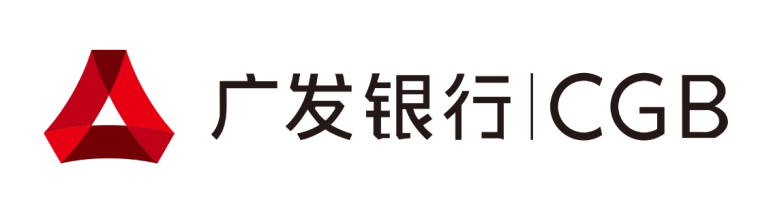 感谢聆听 批评指导
GUANGDONG DEVELOPMENT BANK WORK SUMMARY REPORT
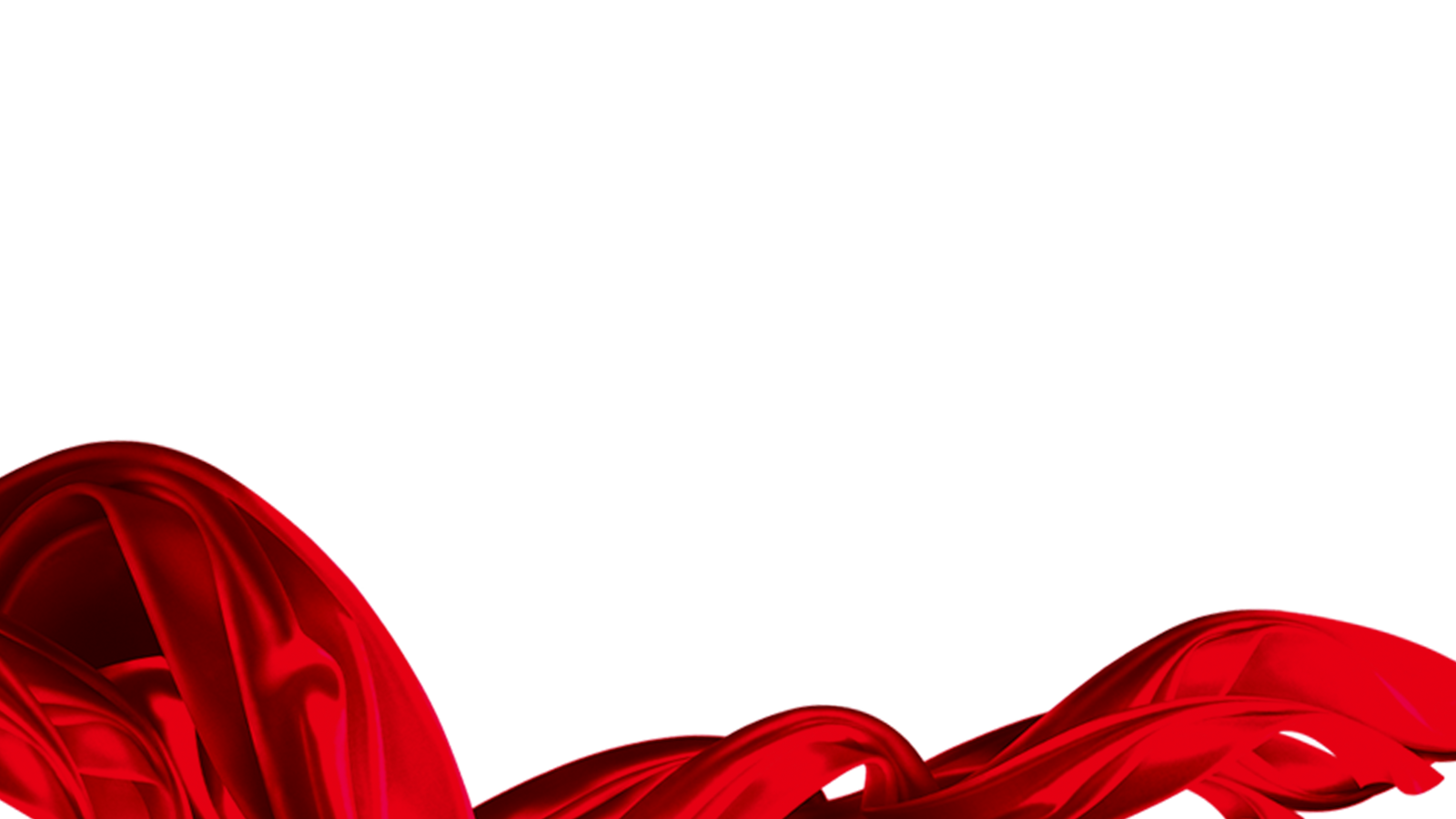